Подготовила: воспитатнль МБДОУ д/с №5 «Берёзка»,
Афонькина Л.В.
«Семинар – практикум для педагоговТема: «Удивительный песок»
Цель: познакомить педагогов с системой работы по использованию песочной терапии в образовательном пространстве ДОУ
Задачи:1.Создание позитивного настроя на работу, доверительной и деловой атмосферы.2.Обогащение педагогических знаний и умений воспитателей в области применения нетрадиционных форм обучения детей.3.Формирование у педагогов нового взгляда на ребёнка как на субъект воспитания с его потребностями и переживаниями, как на партнёра по совместной деятельности.
Оборудование:-Песочные подносы; контейнер с кинетическим песком; кварцевый песок; пластмассовая песочница.-Разнообразный игровой, природный и бросовый материал.-Девочка Песчинка, 
- палочки для рисования, кисточки, трубочки.
-Круги-пиктограммы по количеству участников.
Теоретическая часть
Песочная терапия помогает высказать то, на что не хватает слов. При помощи песка, воды и фигурок внутренний образ, часто скрытый в подсознании, становится зримым во внешнем творении.
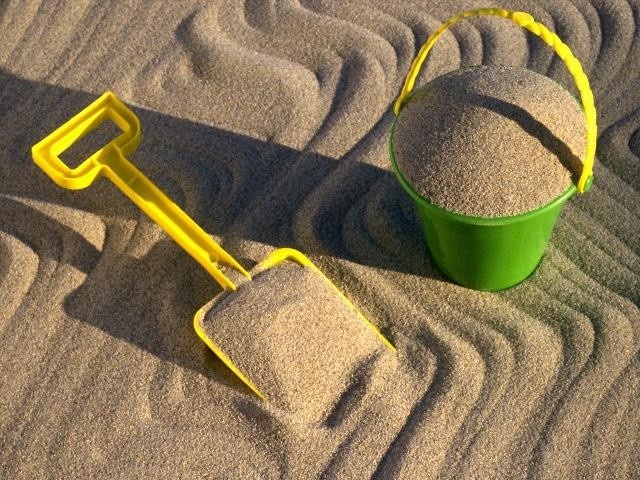 Вводная часть
Упражнение «Рисунок на спине»
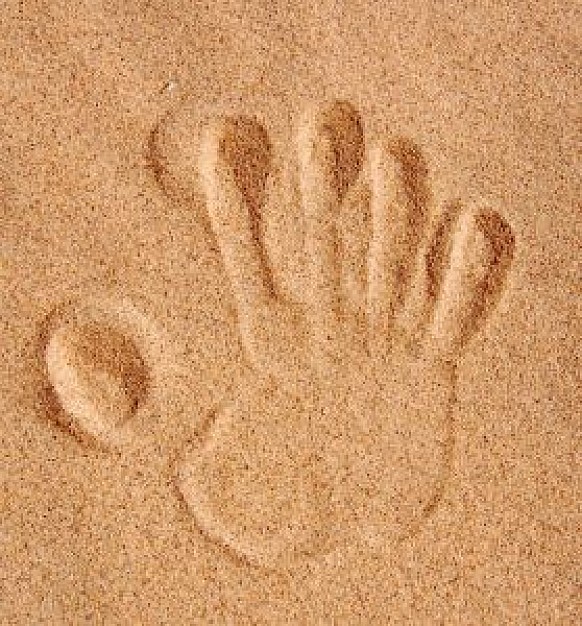 История создания песочной терапии
    В 20-х годах XX века английский педиатр Маргарет Ловенфельд впервые описала игру с песком как методику консультирования (техника «Построение мира»)
Детский психотерапевт Доре Калфф       «Картина на песке может быть понята как трехмерное изображение какого-либо аспекта душевного состояния. Неосознанная проблема разыгрывается в песочнице, подобно драме, конфликт переносится из внутреннего мира во внешний и делается зримым»
        Карл Густав Юнг – основатель песочной терапии, говорил: «Процесс «игры в песок» высвобождает заблокированную энергию и активизирует возможности самоисцеления, заложенные в человеческой психике»
Как работает песочная терапия
Для песочной терапии используется множество разнообразных фигурок – люди, животные, растения, транспорт, здания и мосты, кубики, реальные и сказочные персонажи, красивые и ужасные, из естественных материалов и созданные человеком – все, что может пригодиться для сотворения своего мира. «Фантазия - мать всех возможностей, где подобно всем противоположностям внутренний и внешний миры соединяются вместе»
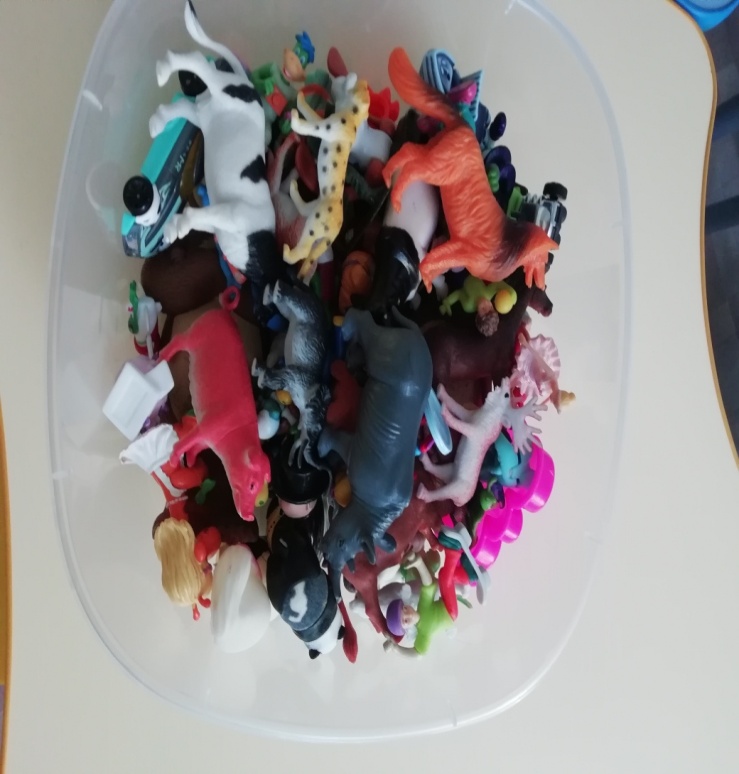 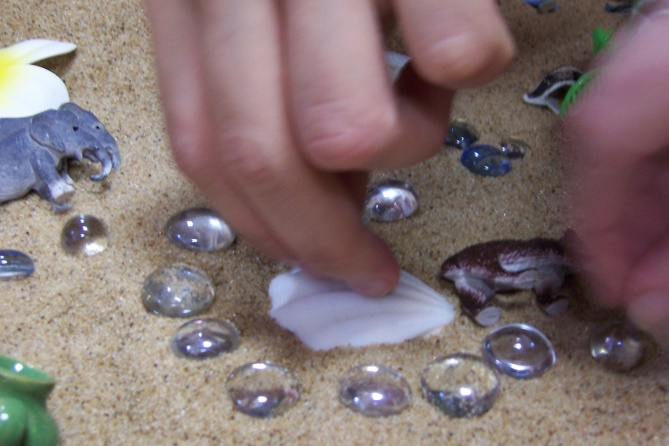 Особенности проведения песочной терапии для детей
В процессе песочной терапии дети проходят три стадии: хаос, борьба и разрешение конфликта
Хаос
Ребенок хватает разные игрушки, беспорядочно расставляет их на песке или перемешивает с песком. На этой стадии ребенок проживает свои эмоции и постепенно справляется с ними. А многократное проигрывание психотравмирующей ситуации в итоге меняет само отношение к ней.Обычно стадия длится на протяжении нескольких занятий. С каждым разом количество используемых фигурок будет уменьшаться и их размещение в песочнице будет все более упорядоченным.
Борьба
Происходит бессознательный перенос на песочное поле внутренних конфликтов, тревог, обид, сложных ситуаций, агрессии. Существа в песочнице убивают друг друга, идет тяжелое противоборство. Однако через некоторое время может появиться герой, который наведет порядок, восстановит мир и справедливость.
Разрешение конфликта
Ребенок начинает выстраивать осмысленные формы, придерживается сюжета, ведет себя естественно и спокойно.
Польза песочной терапии для детей
-Невротические нарушения: повышенная тревожность, энурез, тики, заикания 
-СДВГ
-Фобии, страхи, тревожность, панические состояния
-Кризисные ситуации (утрата, разлука, развод родителей, рождение сестры или брата)
-Нежелание рассказывать о себе
-Конфликтная ситуация со сверстниками
-Замкнутость, подавленность, низкая самооценка, застенчивость
-Различные межличностные и внутриличностные конфликты
Противопоказания к использованию песочной терапии
Эпилепсия
Невроз навязчивых состояний.
Аллергия на пыль и мелкие частицы.
Легочные заболевания.
Кожные заболевания и порезы на руках
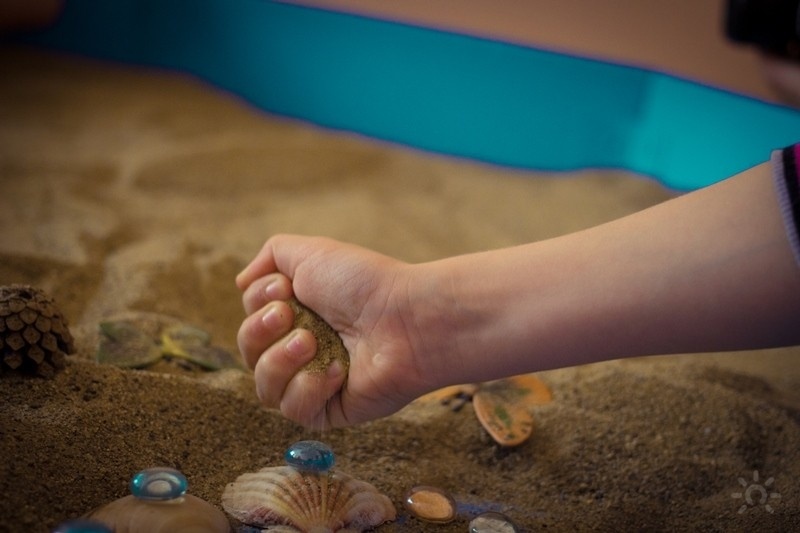 О песочнице и песке: песочница для песочной терапии может быть деревянной или пластиковой. Главное, чтобы у нее были довольно высокие бортики (чтобы песок не высыпался) и дно, окрашенное в голубой цвет. Оно будет символизировать небо или воду, что облегчает процесс игры и создания своей собственной картины.
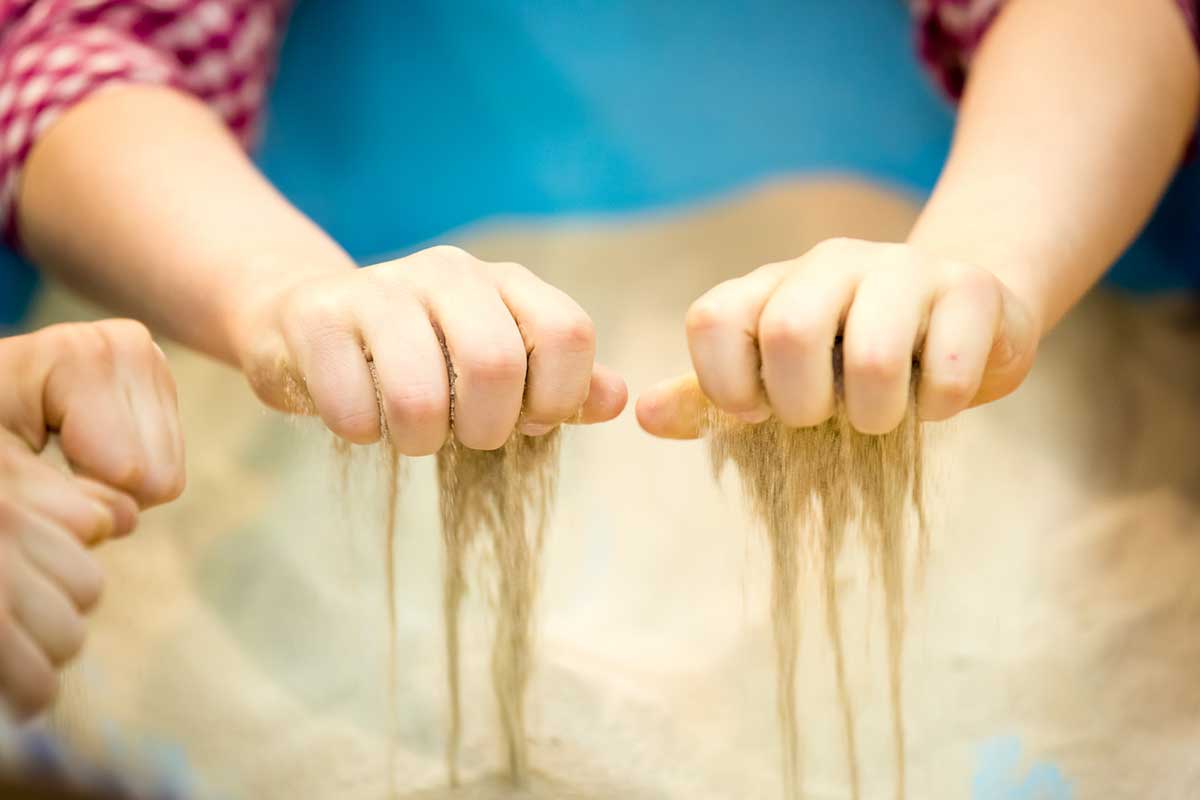 Правилами поведения в песочнице
Мы знакомим ребёнка с правилами поведения в песочнице (чем младше дети, тем короче правила). т.к. часть песка обычно при игре высыпается из песочницы, нужно обратить внимание на этот факт.
 1. Береги песчинки – не выбрасывай их из песочницы. Если случайно песок всыпался, покажи это взрослому, и он поможет вернуться им обратно домой. Нельзя выбрасывать песок из песочницы.
2. Песчинки очень не любят, когда их берут в рот, или бросаются ими в других детей. Нельзя брать песок в рот и бросать его в других людей.
3. Девочка –Песчинка любит, когда у детей чистые ручки и носики. Поиграл с песком – помой ручки и покажи чистые ладошки зеркалу.
Способы и приёмы рисования песком
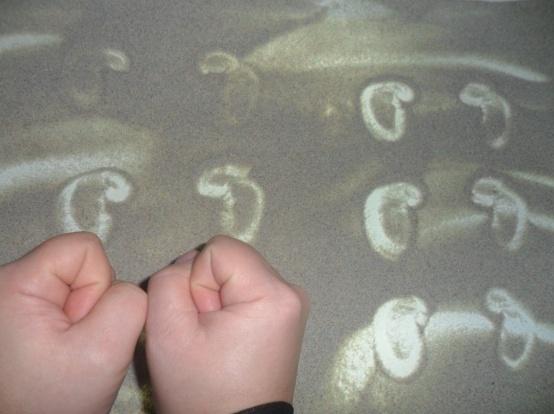 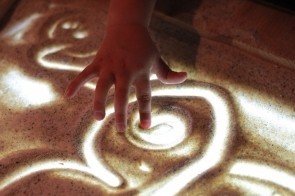 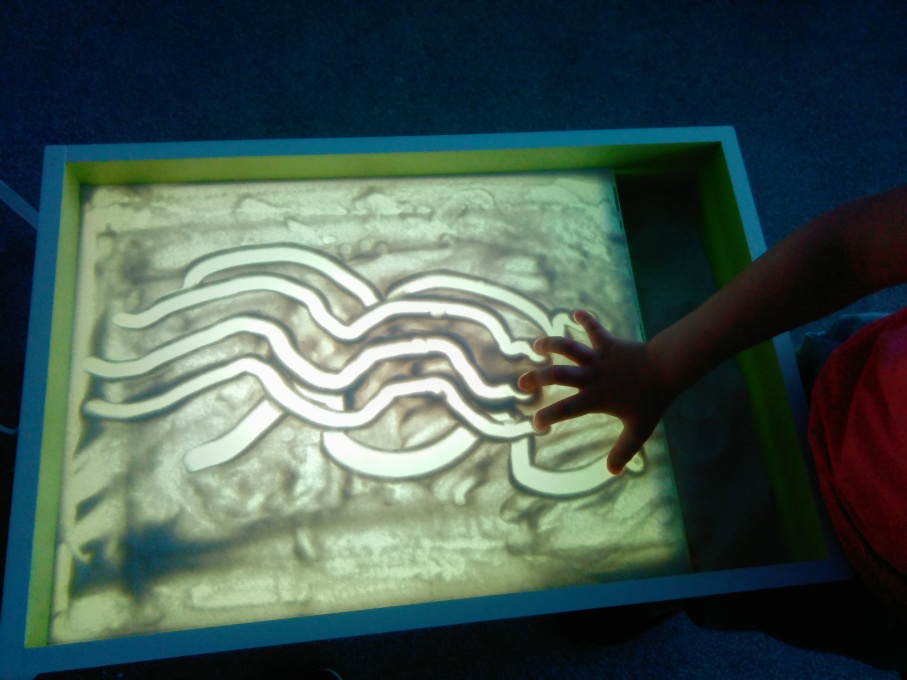 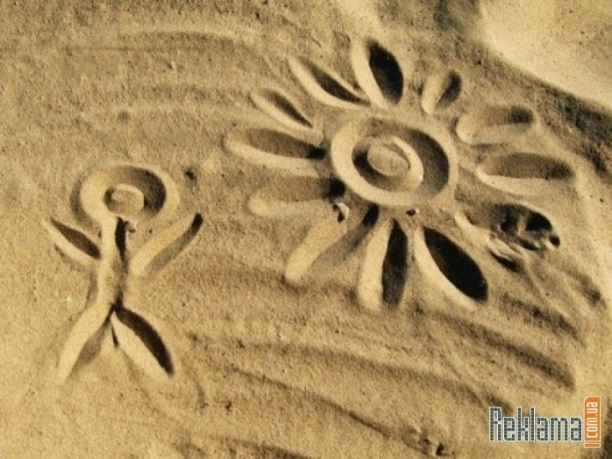 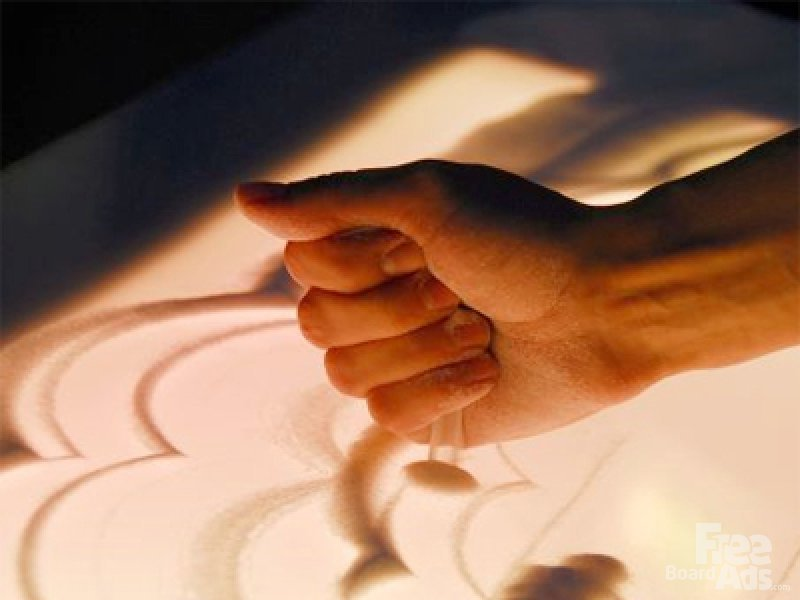 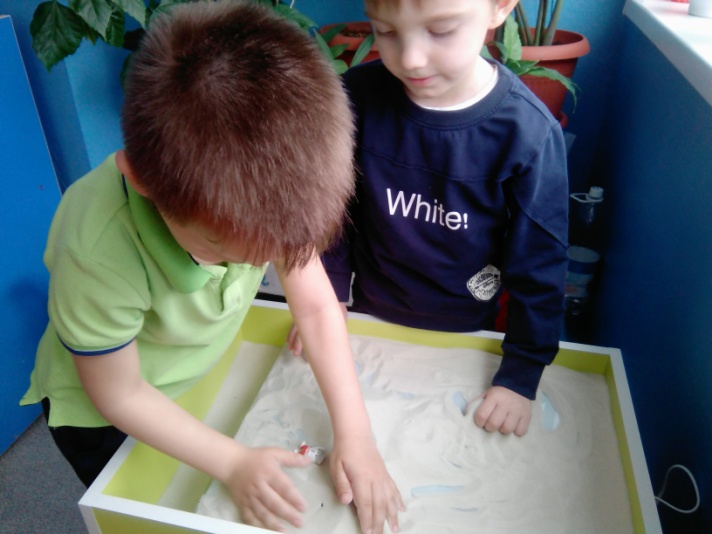 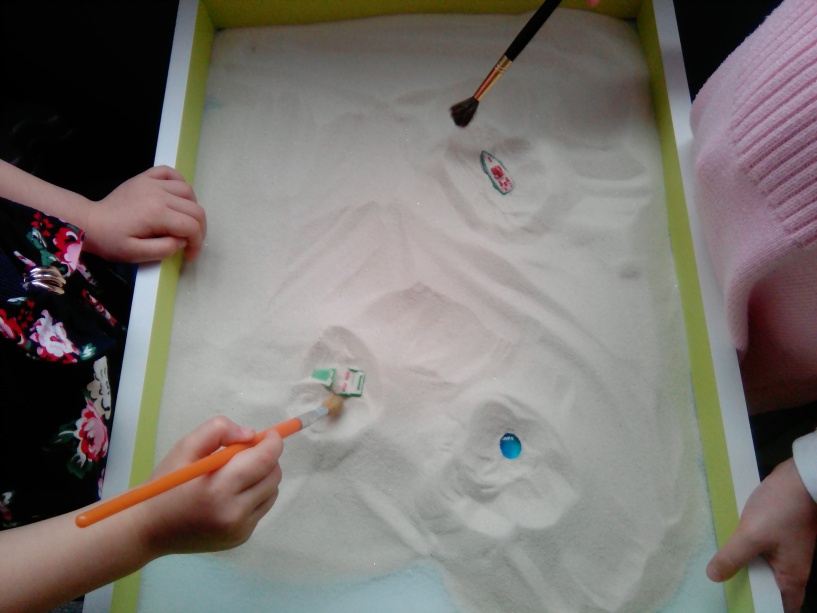 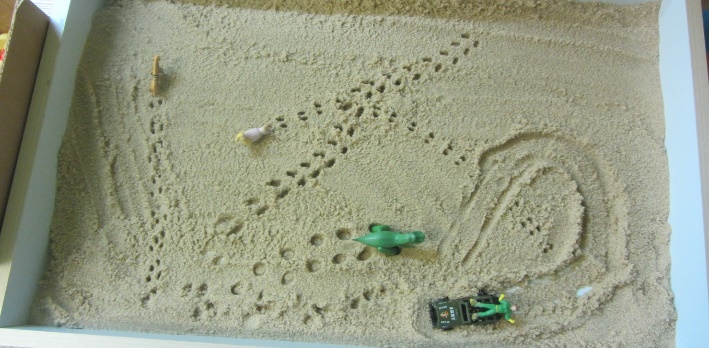 Игры с кинетическим песком
«Кнопочки» (концентрация внимания, аккуратность). 
С помощью отпечатков конструктора Лего делают клавиатуру и нажимают на каждую кнопочку, вдавливая её.
«Учим буквы» (лепим буквы с помощью трафаретов)
Игра «Победитель злости» 
(игру можно проводить с кинетическим и мокрым песком) может научить ребенка безболезненно для его самолюбия справляться с гневом, не испытывая страха перед наказанием за деструктивное поведение.
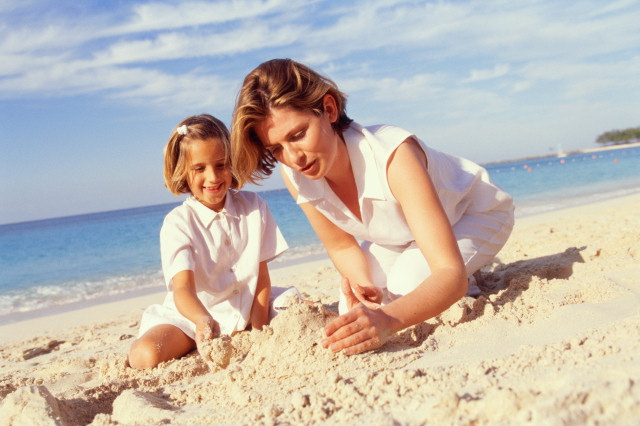 Игры с кварцевым песком
Игра «Волшебный секретик»
Что спрятано в песке? В песке прячутся любые игрушки, при этом тайник помечается, задача ребенка - откапать «секретик», а потом сделать похожий.
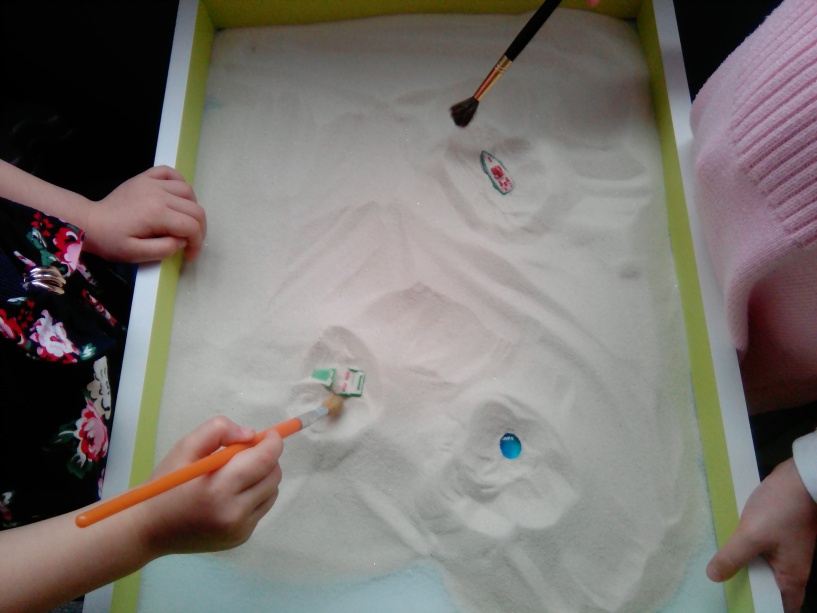 Игра «Песочный театр»
Песочница или поднос с песком используется как основа для кукольного настольного театра, где используются мелкие персонажи-игрушки. Это удобный способ инсценировать сказку, т. к. песок позволяет передать разные ландшафты. Важно предоставить детям возможность самим передвигать фигурки, проговаривать фразы из сказки.
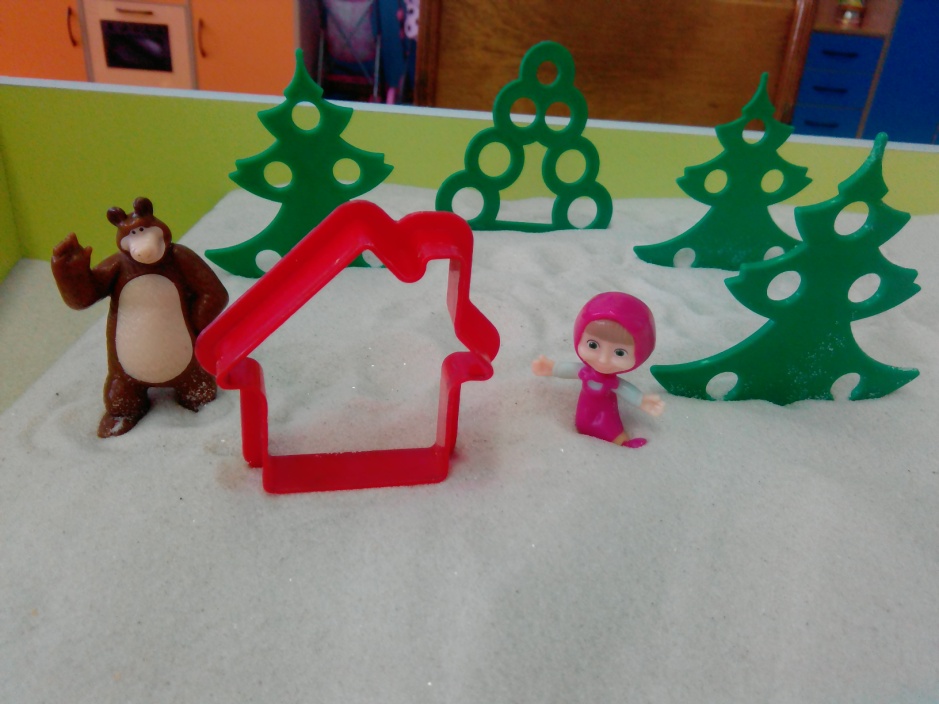 Заключительная часть (рефлексия и обратная связь)
-Что вам дал семинар-практикум?-Произошли ли у вас какие-либо изменения?
Педагоги фиксируют этот момент пиктограммой или рисунком в песочнице (по желанию).
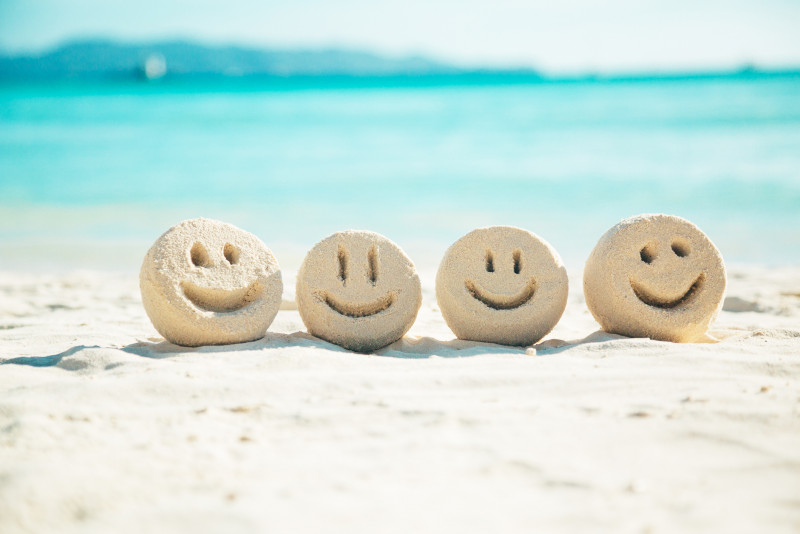 Игры с песком имеют большое значение для поддержания психического здоровья ребёнка, развития его познавательных процессов, влияют на становление всех сторон личности ребёнка, формируют гуманное, искреннее отношение к людям и всему живому. И станут незаменимыми помощниками для чрезмерно эмоциональных, гиперактивных и беспокойных детей.Каждый ребёнок, рождаясь на этот свет уже безгранично талантлив. Ему нужно только дать возможность раскрыть свой талант, свои уникальные способности. 
Детство – это лучшее время для развития способностей и раскрытия талантов, а рисование песком – это уникальный новый вид искусства, который проявляет многогранность каждого ребёнка. Посмотрите в глаза рисующему песком ребёнку, и вы увидите в них восторг, радость и счастье!
Спасибо за внимание!